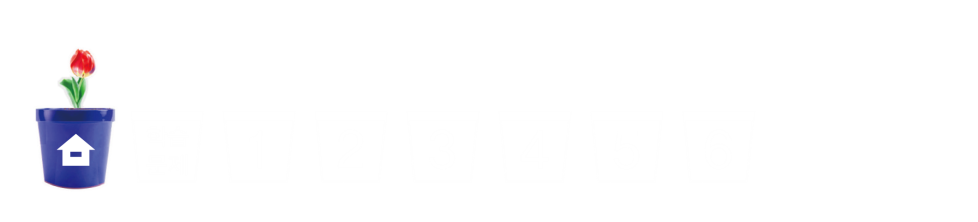 6
직육면체의 부피와 겉넓이(『수학』 136~137쪽)
10
탐구 수학
- 상자를 만들어 볼까요
차시
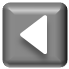 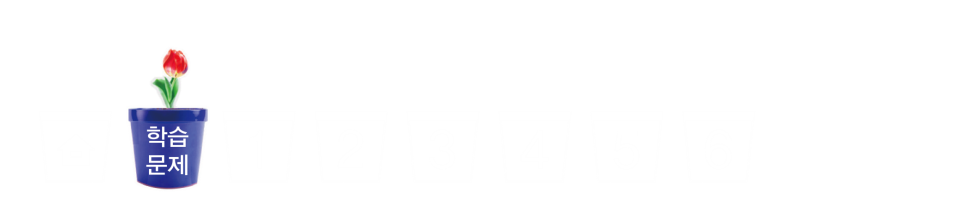 10차시
탐구 수학
일정한 부피를 가지는 다양한 직육면체를 
만들어 보아요.
학습
문제
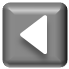 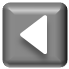 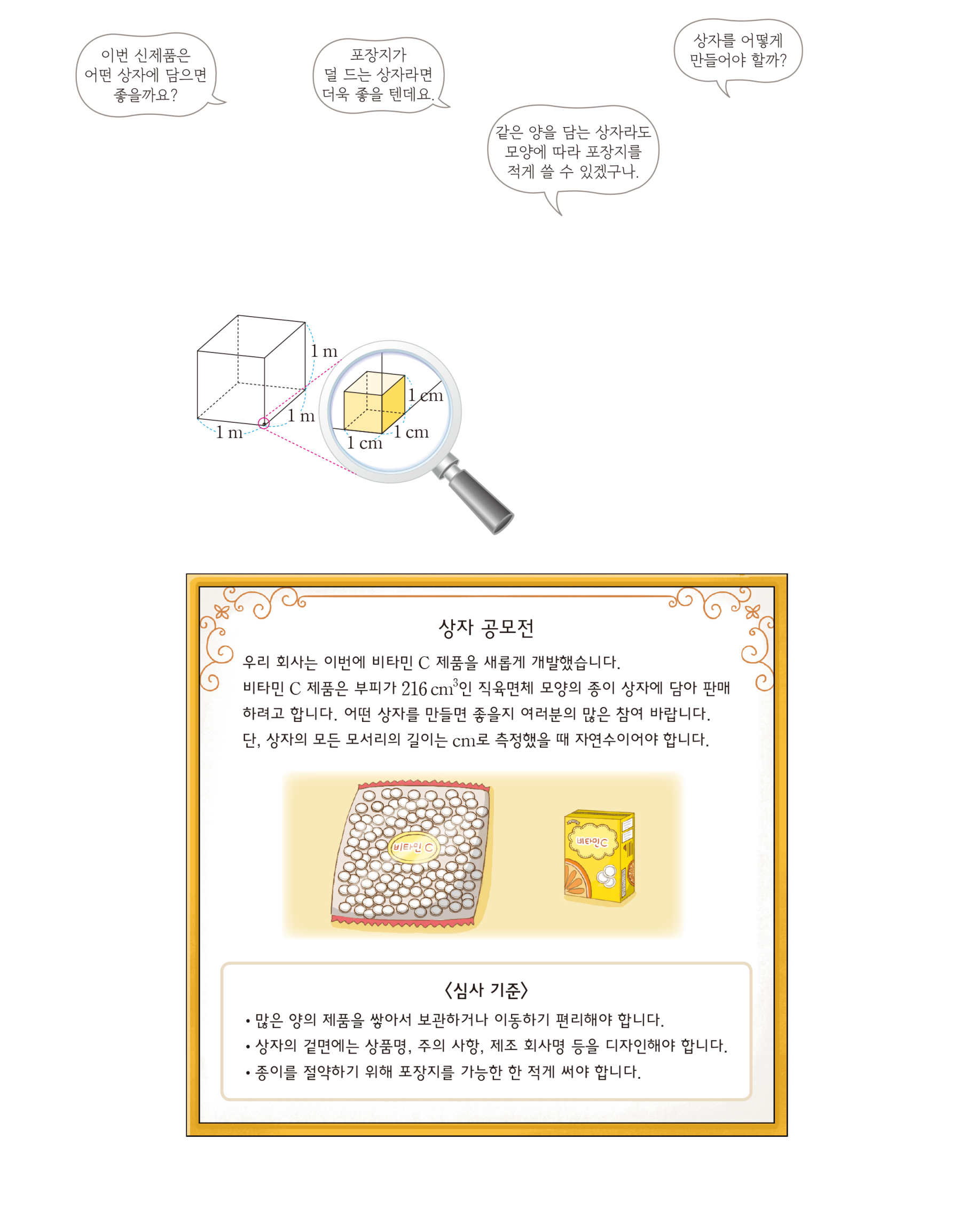 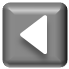 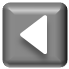 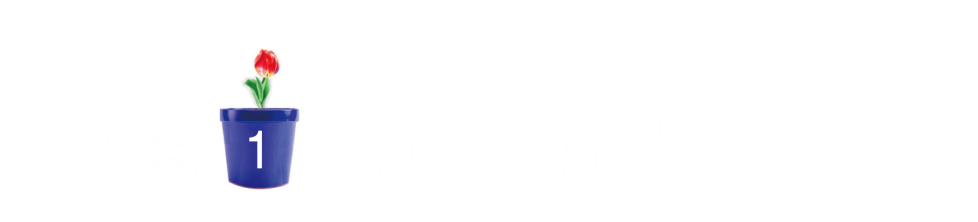 제약 회사에서 알맹이가 작은 비타민 C 제품을 새롭게 개발했습니다. 이 제품을 종이 상자에 담아 판매하기로 하고, 상자 공모전을 열었습니다. 여러분도 공모전에 참여해 보세요.
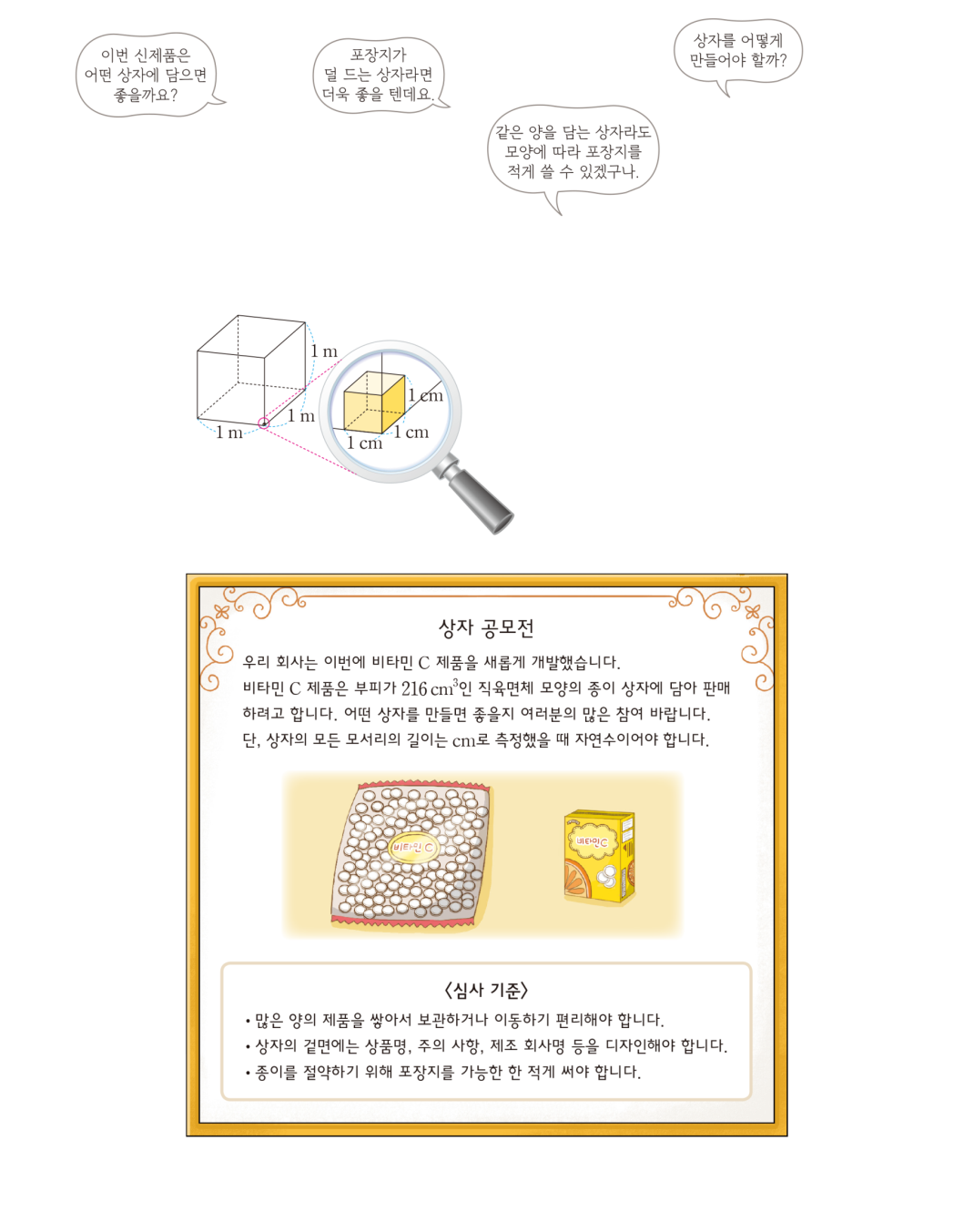 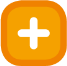 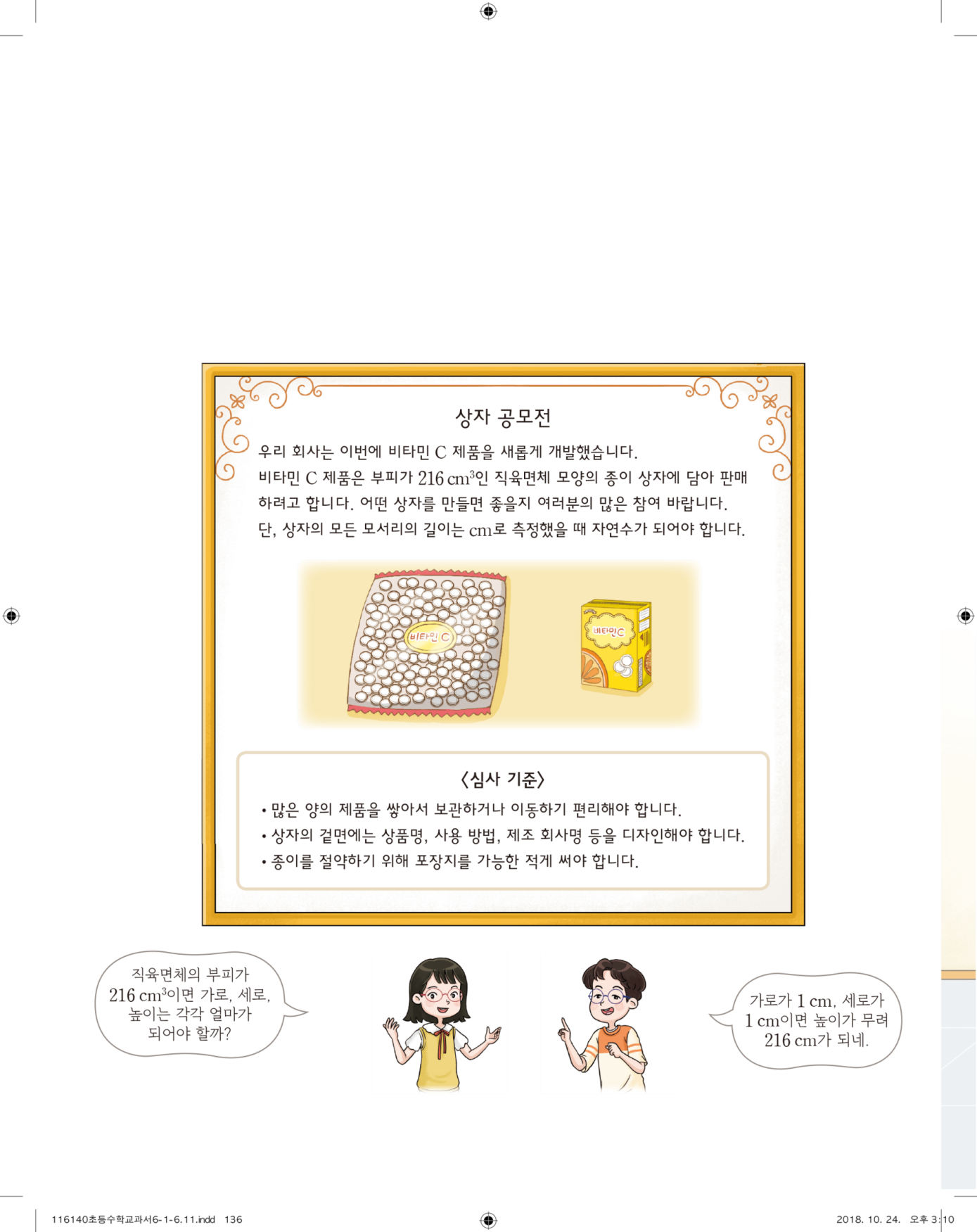 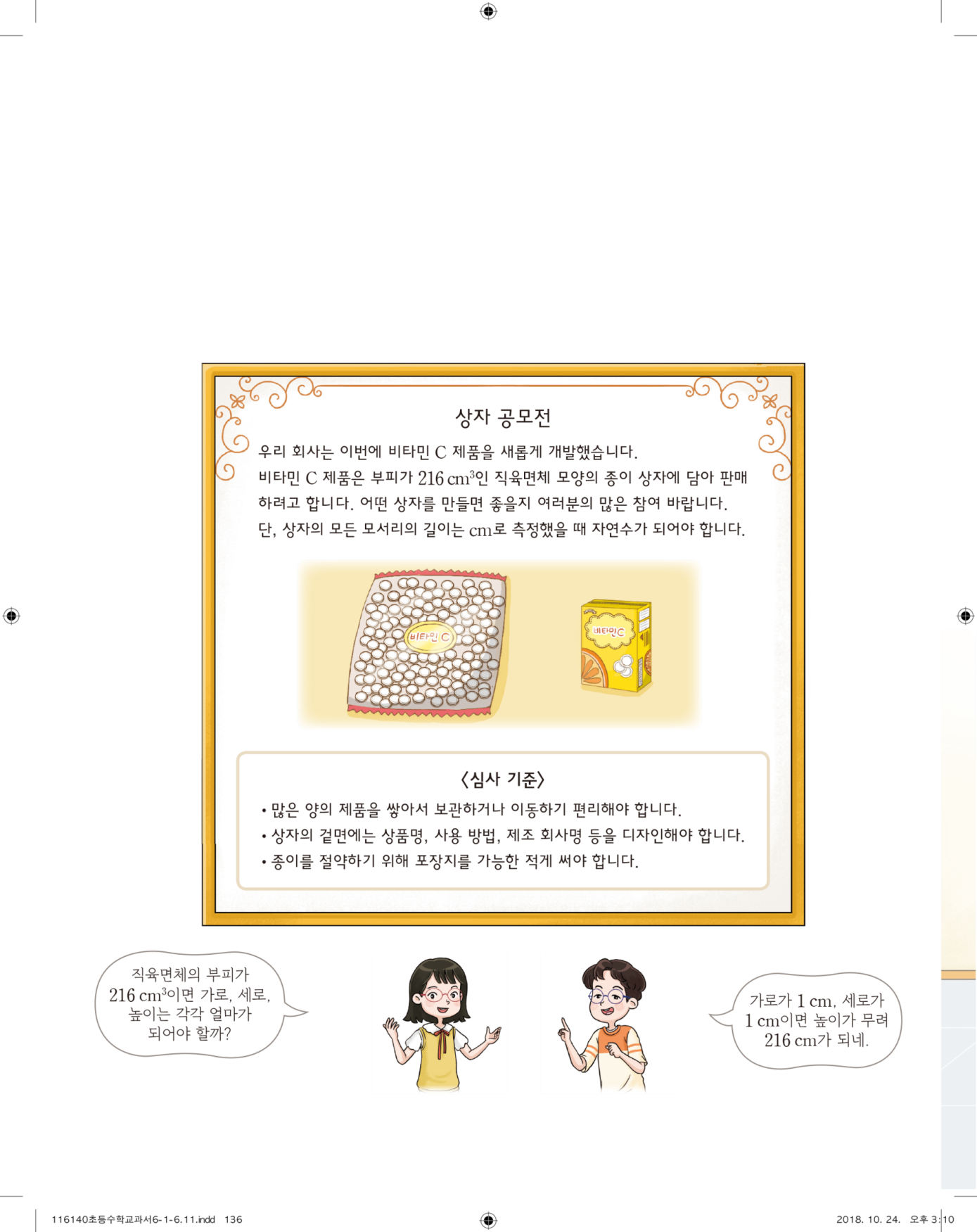 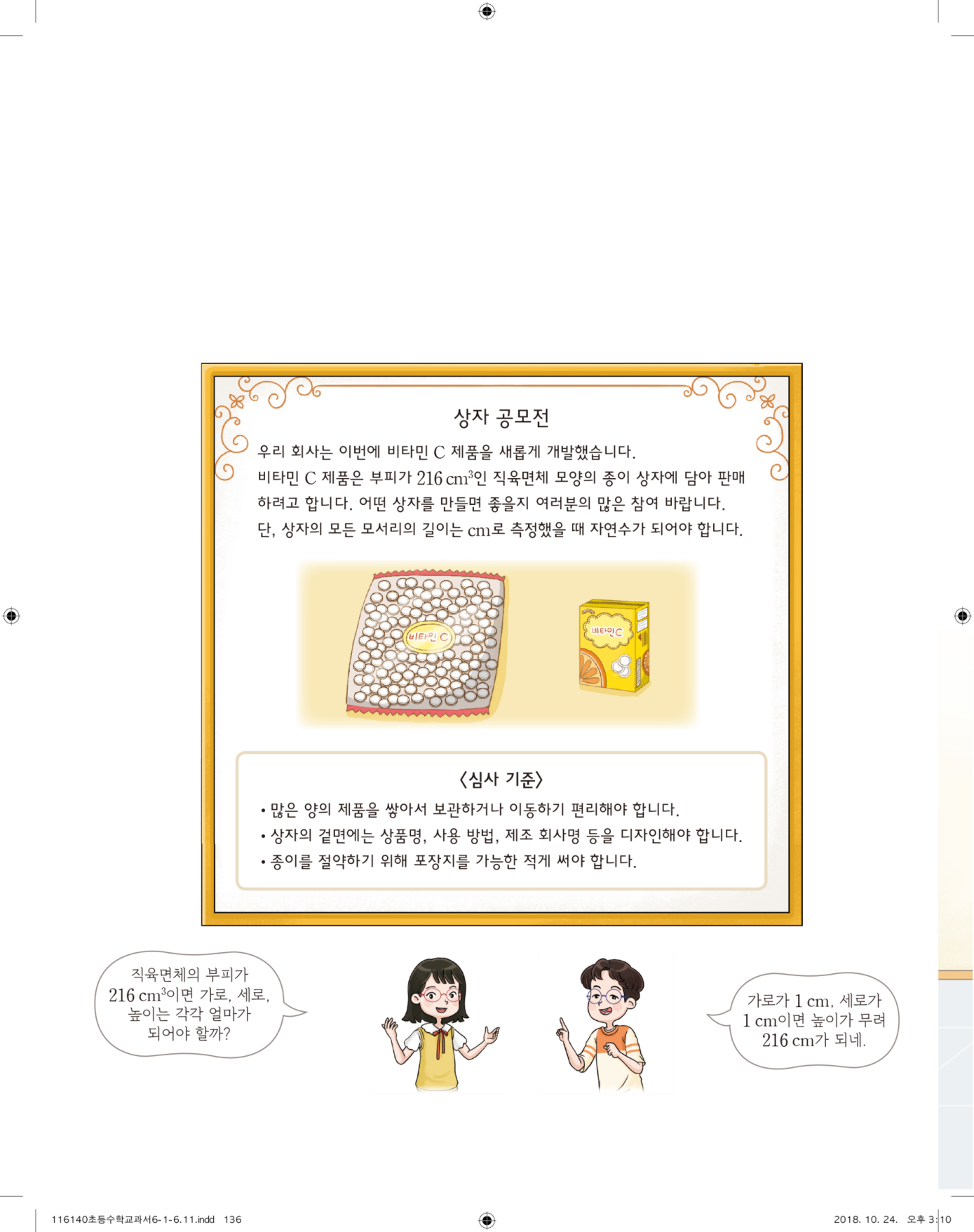 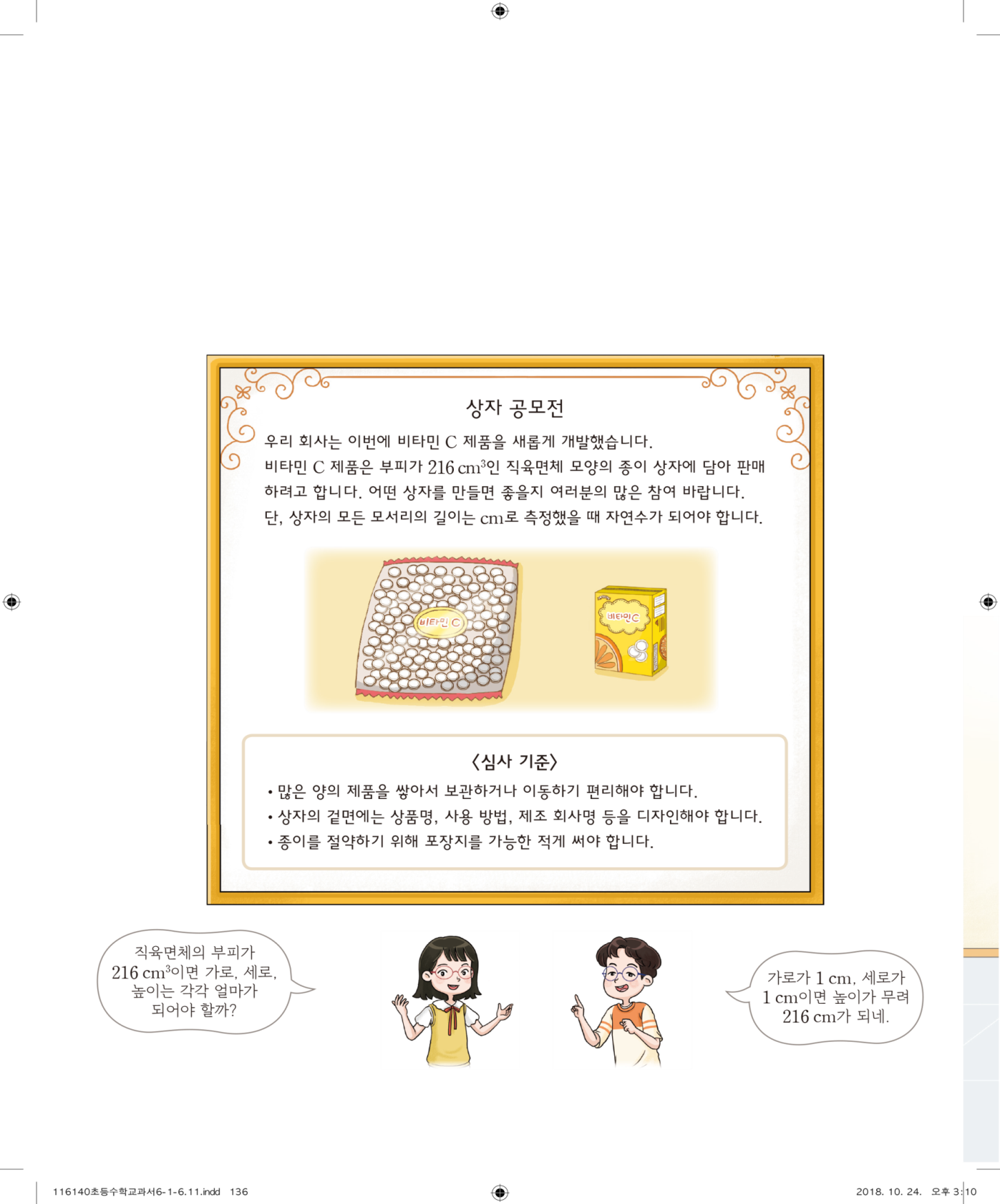 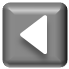 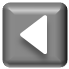 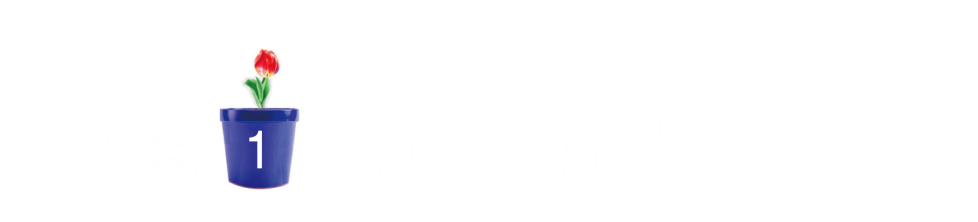 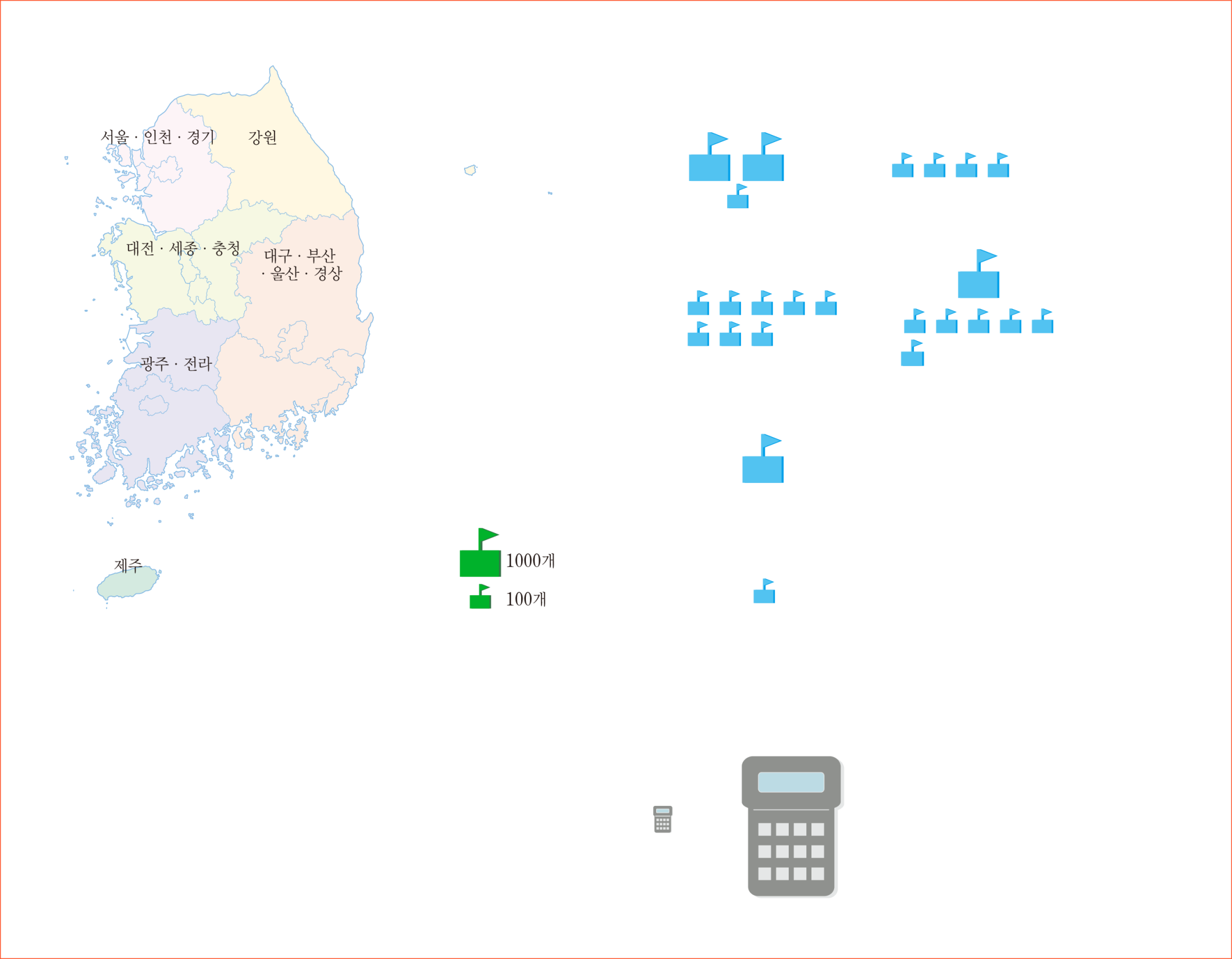 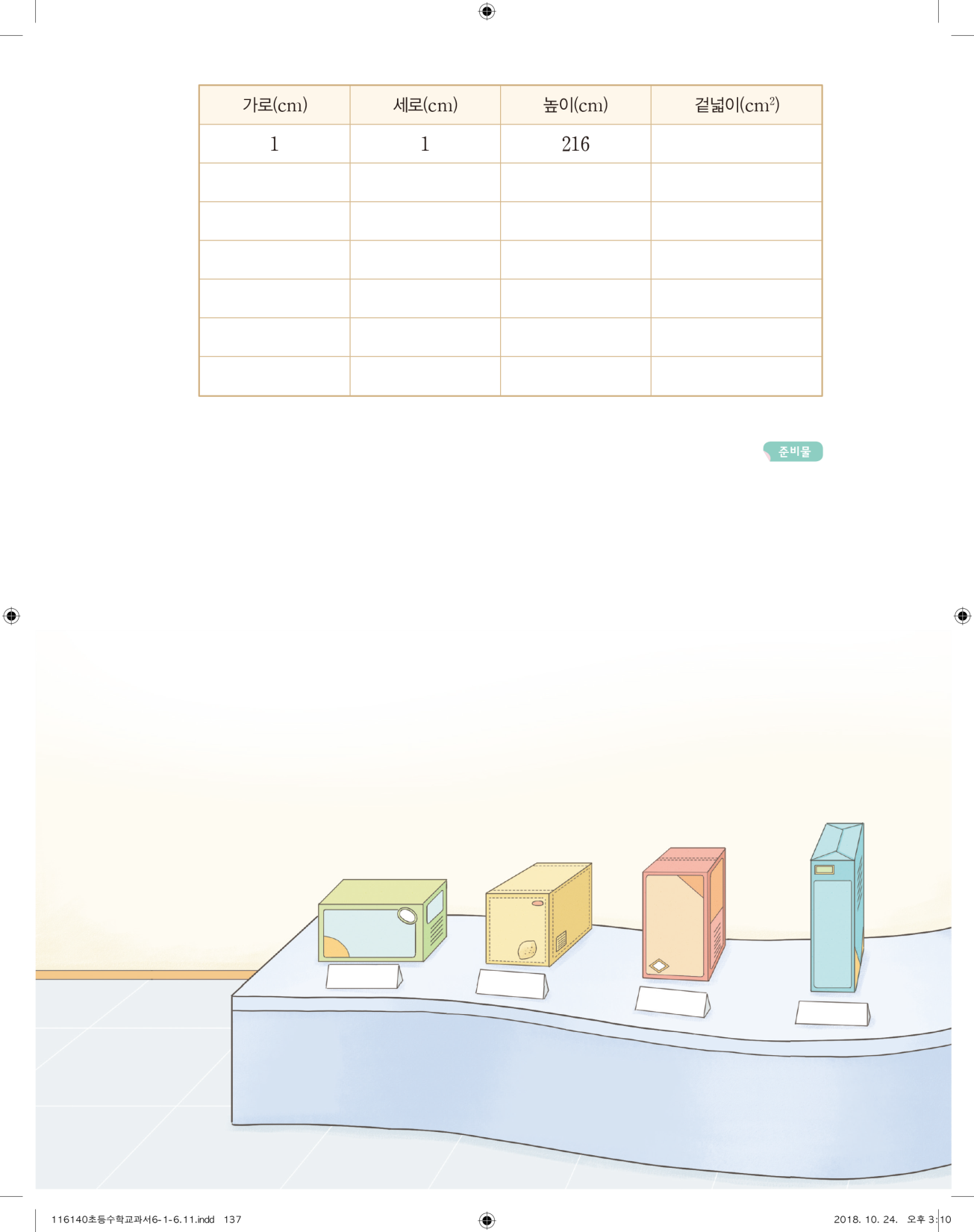 예)
866
2
2
54
440
3
6
12
252
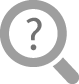 4
6
9
228
6
6
6
216
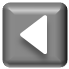 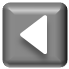 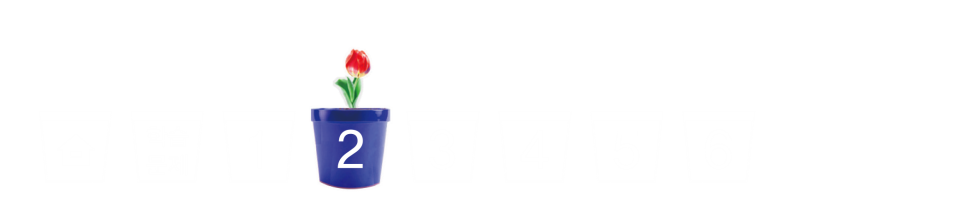 직육면체를 3개 고르고, 디자인하기
모둠별로 모여 제품 상자로 알맞은 직육면체 3개를 고르고, 그 이유를 친구들과 말해 봅시다.
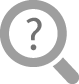 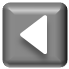 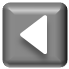 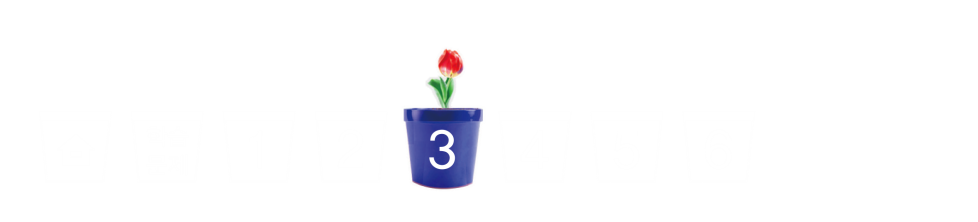 직육면체를 3개 고르고, 디자인하기
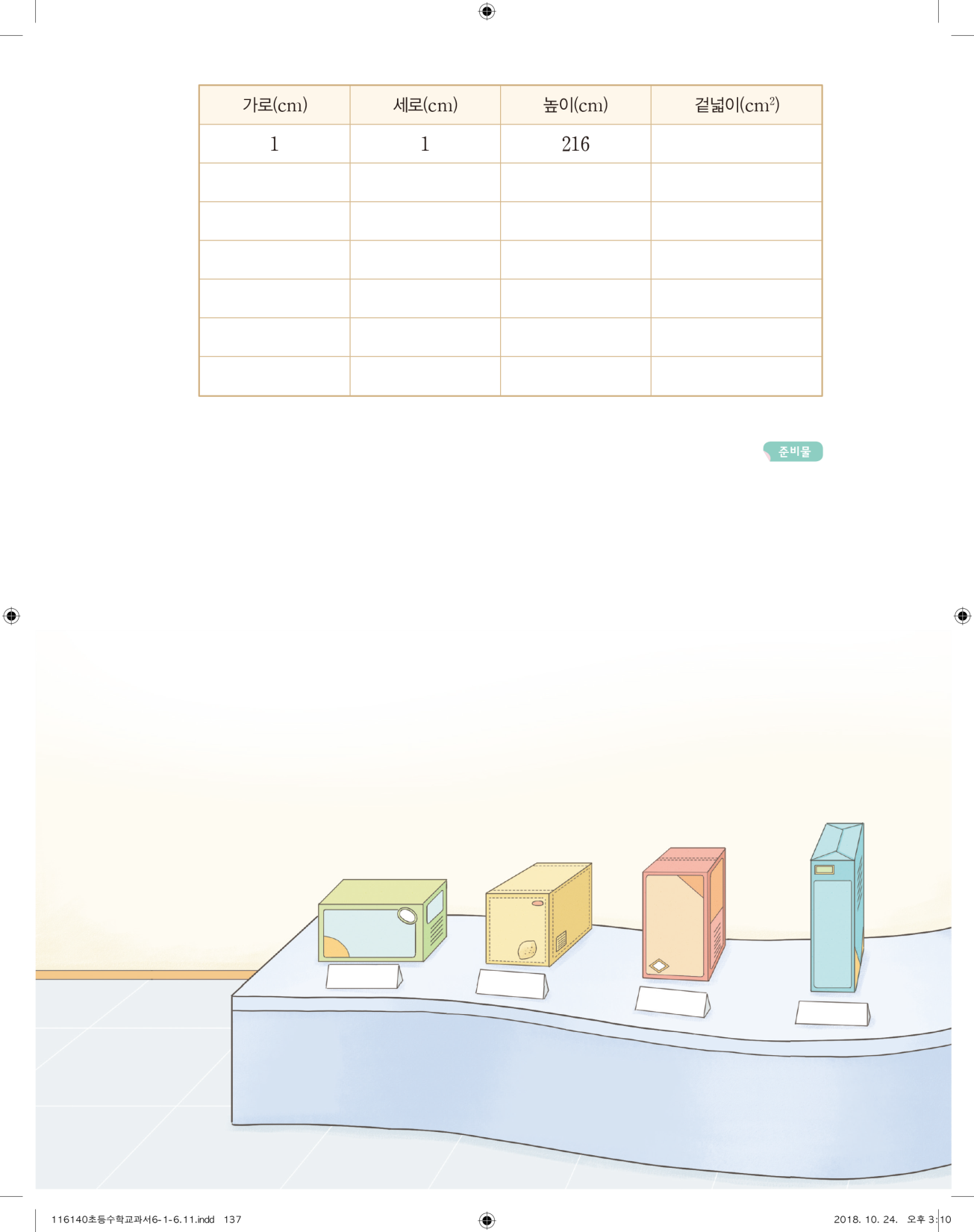 모둠별로 고른 직육면체 중 하나를 골라 상자의 전개도를 만들고 꾸며 봅시다.
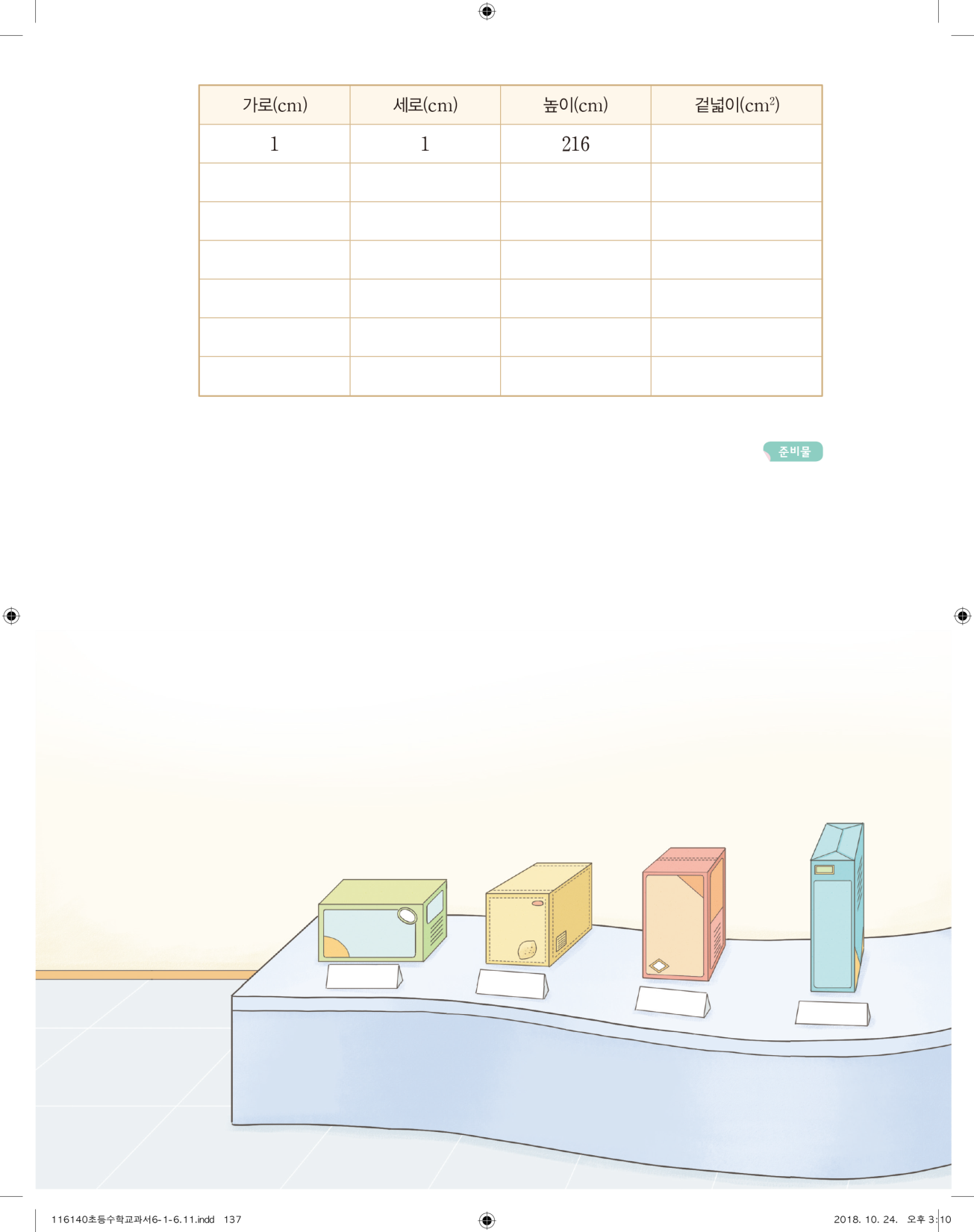 A3 용지, 자, 연필, 색연필, 사인펜, 가위, 접착테이프 등
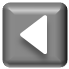 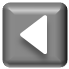 10차시
탐구 수학
다음 시간에 배울 내용 알아보기
6학년
1학기
수학으로 세상 보기
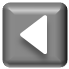